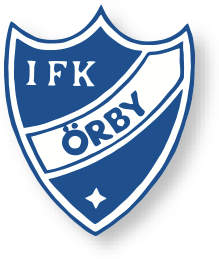 Policy – Öppenhet
Inledning:IFK Örby skall verka för öppenhet i hela vår verksamhet.
Syfte:
Syftet med policyn är att tydligt visa vad vi inom IFK Örby menar med öppenhet.
Definition av policy:
Som medlem i IFK Örby ska man känna att man har full insyn i våran verksamhet. Alla våra styrande dokument är öppna för våra medlemmar att ta del av. Även ekonomiska styrdokument som tex budget och resultatrapporter innefattas av policyn. Öppenhet avseende ett enskilt styrelseprotokoll beslutas av styrelsen då ett styrelseprotokoll kan innehålla information, som är av personlig karaktär eller av affärsmässig karaktär, vilket måste hållas enskilt. Ärenden som är personrelaterade omfattas inte av denna policy.
Upprättad av: Martin Torpling						Version: 1.0
Beslutad av: Styrelsen i IFK Örby					Datum: 2023-01-03